Typical English Houses
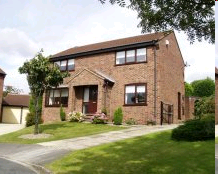 Detached houses
These two houses are over 600 hundred years old. They were built during the Tudor Times.
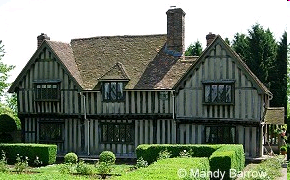 Semi – detached houses
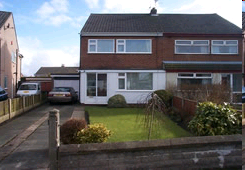 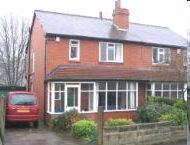 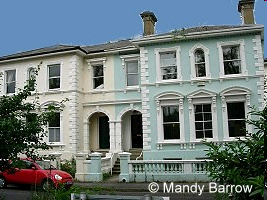 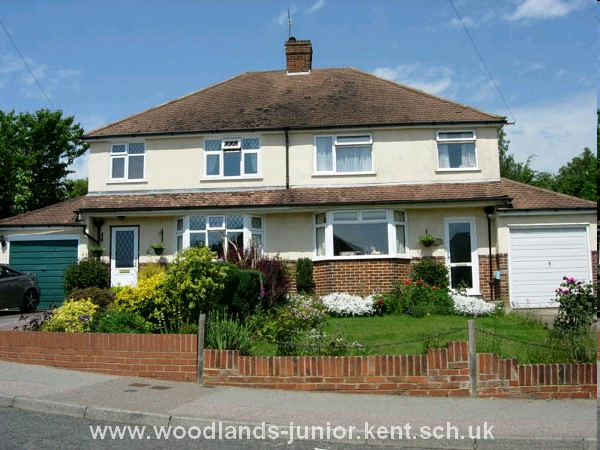 This house was built when Queen Victoria
 was on the throne 100 years ago.
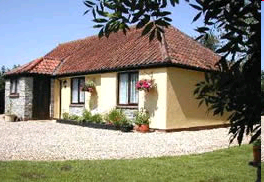 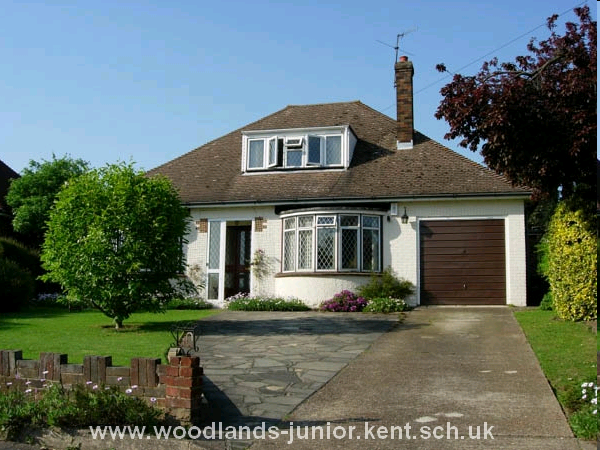 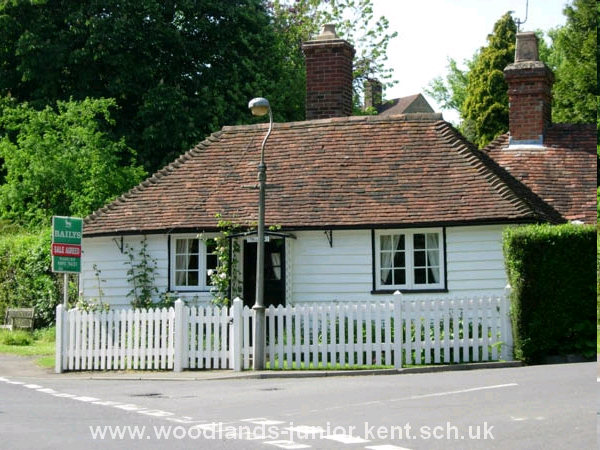 Bungalows
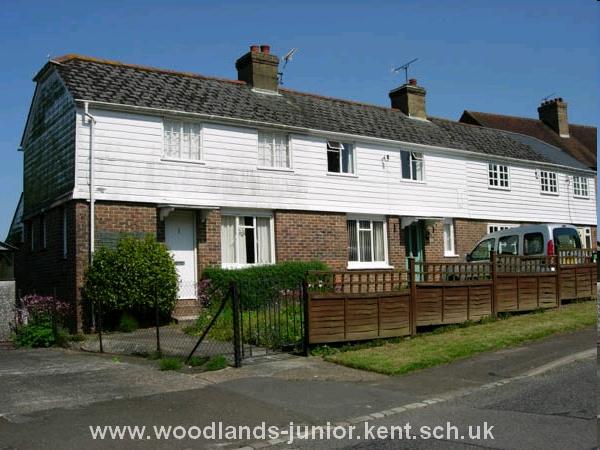 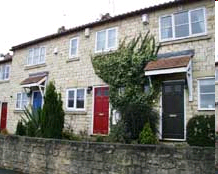 Terraced houses
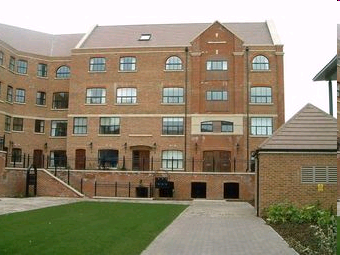 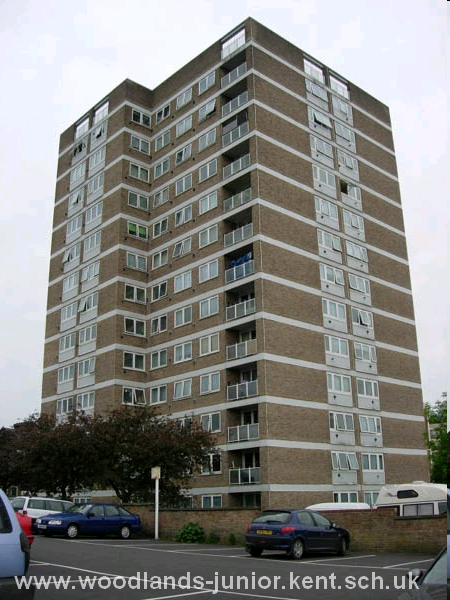 Apartments
Использованные ресурсы:
http://www.projectbritain.com/houses.htm